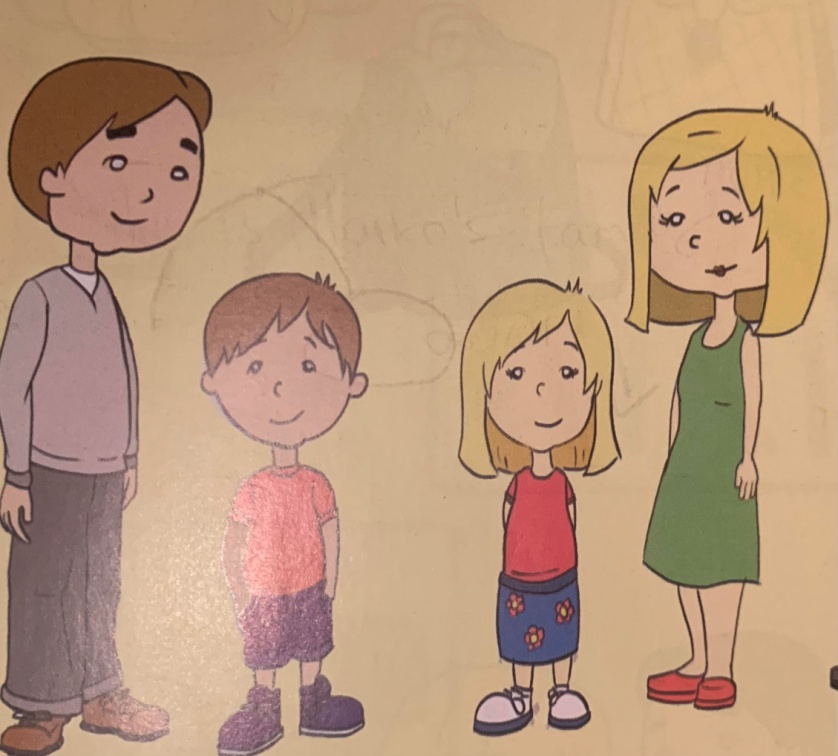 STUDENT’S BOOKpage 25
3.5 Family room
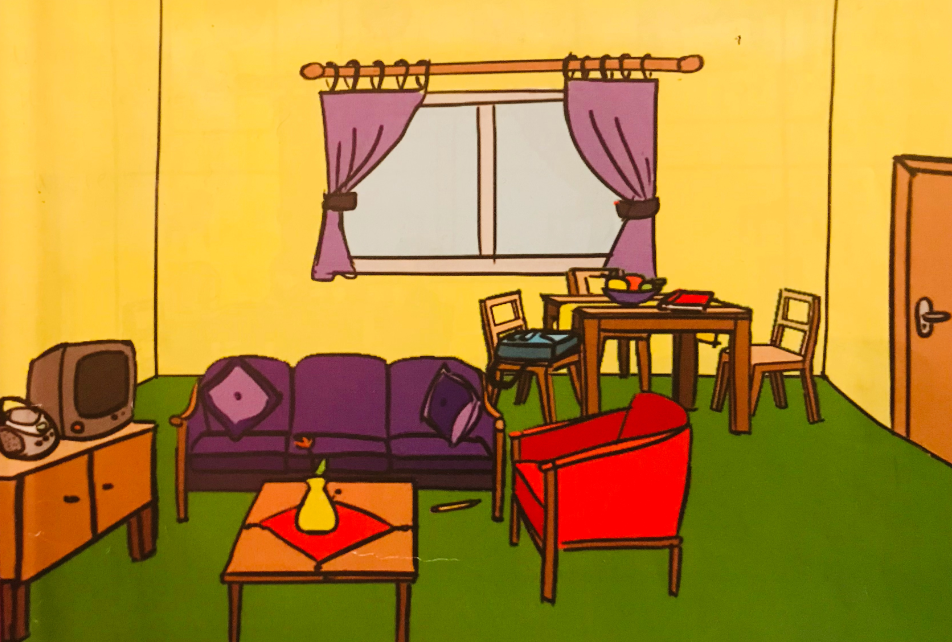 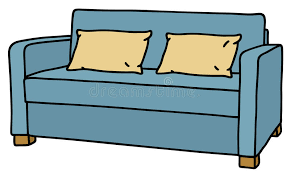 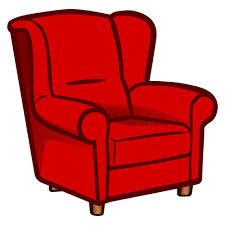 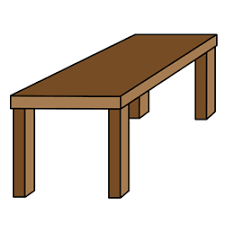 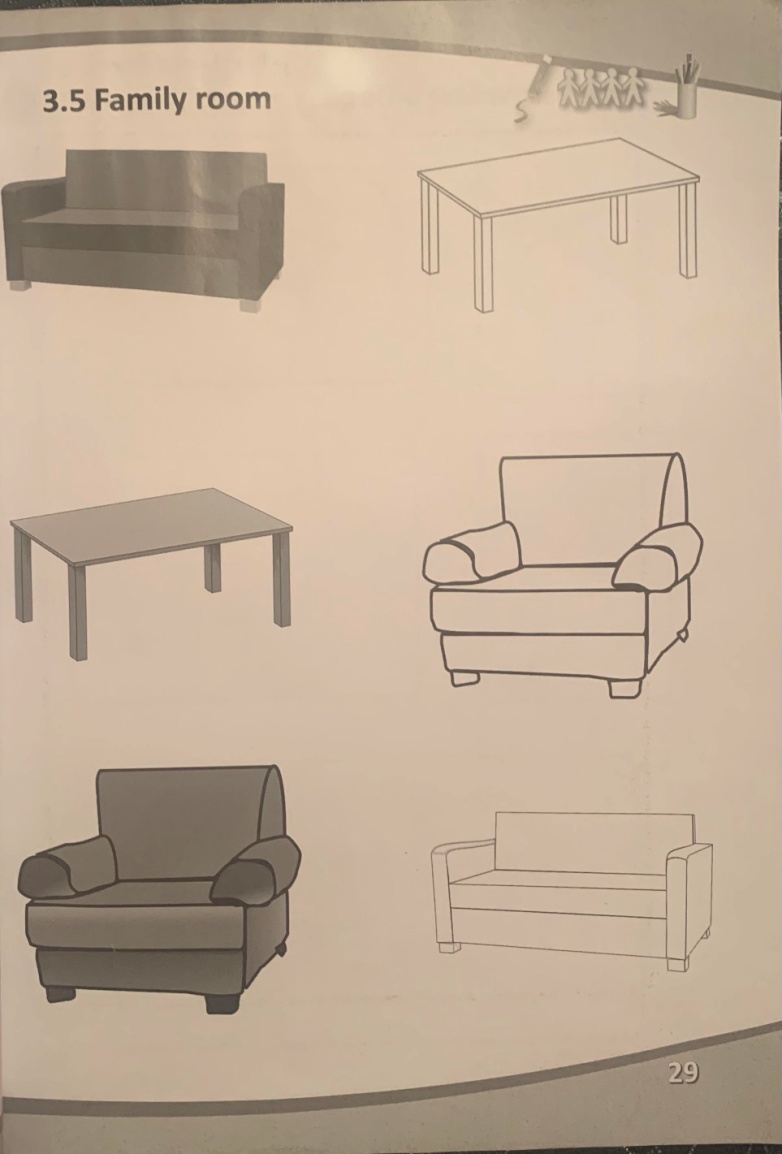 HOMEWORK

Activity book
page 29
match and color